On the ball with sports 
memberships
[Speaker Notes: This is a title page used at the start of a presentation - this should introduce the title of the presentation only]
Who?
Ryan Ginger, City St George’s Students’ Union

Vince Mayne, The Sport and Active Wellbeing Collective

Rosie Hunnam, Organised Fun
[Speaker Notes: Rosie open session and ask Ryan and Vince to introduce themselves]
This session:
Context & Scene Setting
City Case Study
Exploring models
Key Learnings and conclusion
HE sport

Impacts
Our project explained
Outlining membership models
Project outcome

Other ideas
[Speaker Notes: Rosie give session overview]
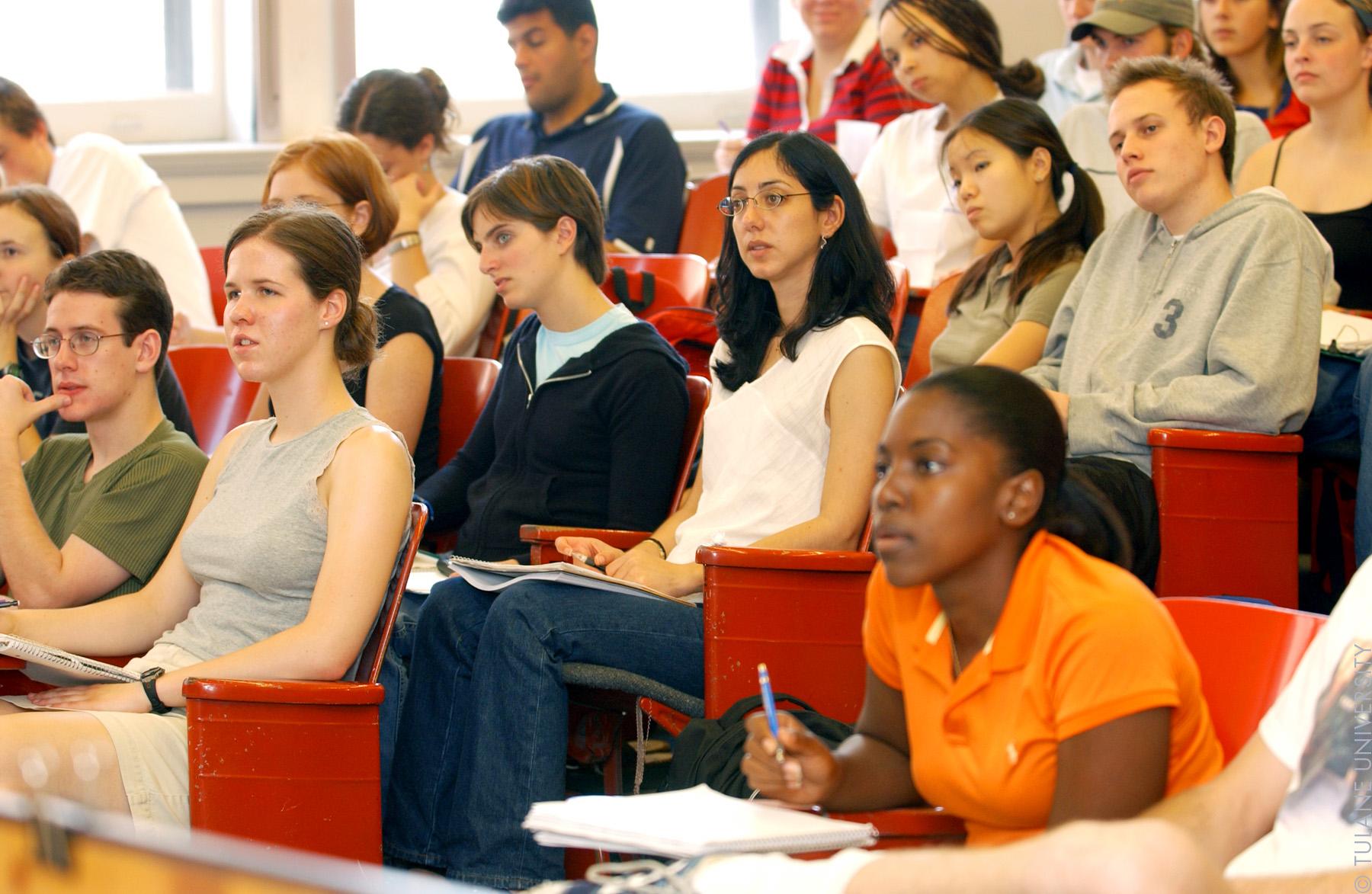 Let’s start with 
some questions
[Speaker Notes: Hands up if… 
Sport is fully managed and administered by the SU 
Sport is fully managed by the uni
Sport is collaboratively managed by the uni and the SU 

You have a participatory sport programme 
You have teams competing in BUCS
You have teams competing in LUSL
You have teams competing in other leagues

You play sport yourself 
You’re watching the Olympics 
You’re a professional/semi professional athlete]
Context
Scene setting
[Speaker Notes: Rosie : 
What’s going on in the HE sport sector and the sport world overall?]
Context
Students being priced out of sport? 
Participation and inclusion matters
Changes in the sports sector
[Speaker Notes: Questions/discussion - Rosie and Vince 
Ryan to add in any context about anything we say]
Why does student sport matter?
Belonging (community, friendship, social capital)
Mental health and wellbeing
Physical health
Skills and employability
[Speaker Notes: Rosie - Quick overview]
City: case study
What did we do? 
How did we do it? 
What did we learn?
[Speaker Notes: Rosie intro the section]
Introduction
Sport with the SU for 1 year
Merger City and St George’s 
Rising costs of running sport 
Unsure model fit for purpose
[Speaker Notes: Ryan quick overview of the ‘why’]
City and St George’s sports models
City
£50 per student 
Join as many clubs 
Everything covered
St George’s
‘Club-led’ - differential charging
Clubs work closely with SU to manage finances 
Unclear membership offer
[Speaker Notes: Ryan quick overview of different models]
Methodology
Stakeholders & existing thinking
Sector research 
Drafting models
Team meeting exploring models 
Student consultation proposal
[Speaker Notes: Rosie overview methodology

To understand the different models currently in the sector, we reviewed 32 HE institutions, comparing:
Student numbers
Number of clubs 
Number of club members
BUCS League position 
Social sport offer 
Membership model type  
Comparative price analysis for 4 sports (Cheer, Fencing, Netball & Rugby Union)]
Sports Membership Models
[Speaker Notes: Rosie - what did we find?]
The cost of sport
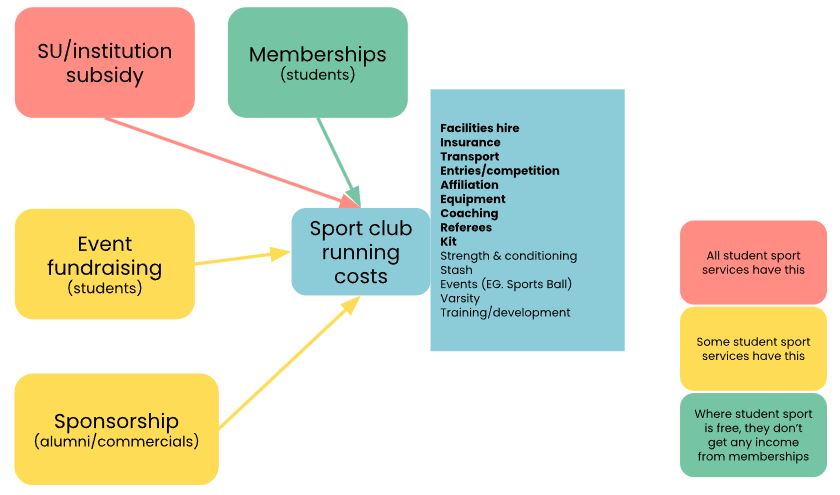 [Speaker Notes: The diagram above shows how sport is funded in higher education. The blue box shows what is typically included in sports club running costs. Student sport services don’t typically include all of these, but the items listed in bold are typically included.]
Models overview
Club-led
Tiered
Flat fee + top up
Flat fee
Free
[Speaker Notes: Will explain these now….]
Club-led
Membership fee is determined by the club annually, usually in agreement with the SU/sports dept. Sometimes also includes differential pricing within each club.
10/32 HEIs (Royal Holloway, Worcester, Leeds)
Tiered
Clubs grouped based on associated costs and all clubs in tier charge the same membership fee. 

5/32 HEIs (Chichester, Roehampton, Herts)
Flat fee + top up
Singular fee to play all sports with 'top up' for some clubs with more cost associated activities (EG. competition). 
‘AU’ model

7/32 HEIs (Keele, Swansea)
Flat fee
Singular fee to play all sports

7/32 HEIs (City, Anglia Ruskin, Brunel)
Free
No cost to play sport. Usually includes all associated costs (kit, transport, training, etc)

3/32 HEIs (Northampton, Arts, UEL)
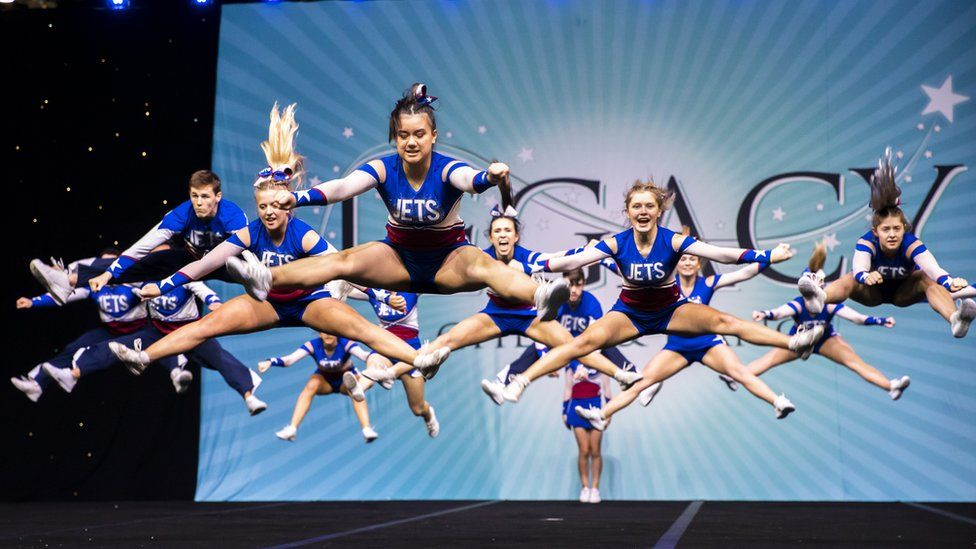 What’s 
your 
sports membership model?
[Speaker Notes: Activity asking people to consider own models - invite them to talk to people next to them about their sport set up 

Then ask them to organise around the room - based on which model they think they have in their institution 

Have a chat with the people next to you about your model]
Key Learnings
For this project and for the sector
[Speaker Notes: Rosie and Ryan]
Case study: project outcomes
Chose a tiered membership model - why? 
How is this being implemented? 
What is going to change…
…for students? 
…for SU
[Speaker Notes: Ryan talk on this with Rosie chipping in]
Ideas for HE sport
Cost of living
Access funding
Review your model 
Student professional development
Coaching
Referees
Sport Leaders 
Social prescribing 
Communication
[Speaker Notes: Rosie lead this with Ryan and Vince adding in thoughts]
Questions…?
Our future work
Training
Risky Business
Anti-racist Student Opportunities
Student Opportunities 101
Consultancy
Confirming projects for Spring & Summer 2025
Community
 Student Opportunities Managers Network
[Speaker Notes: Rosie overview]
Thanks!
Rosie Hunnam
info@organised.fun
@OrganisedFunHQ
www.organised.fun
[Speaker Notes: Thanks]